Primary 3 Weekly Learning
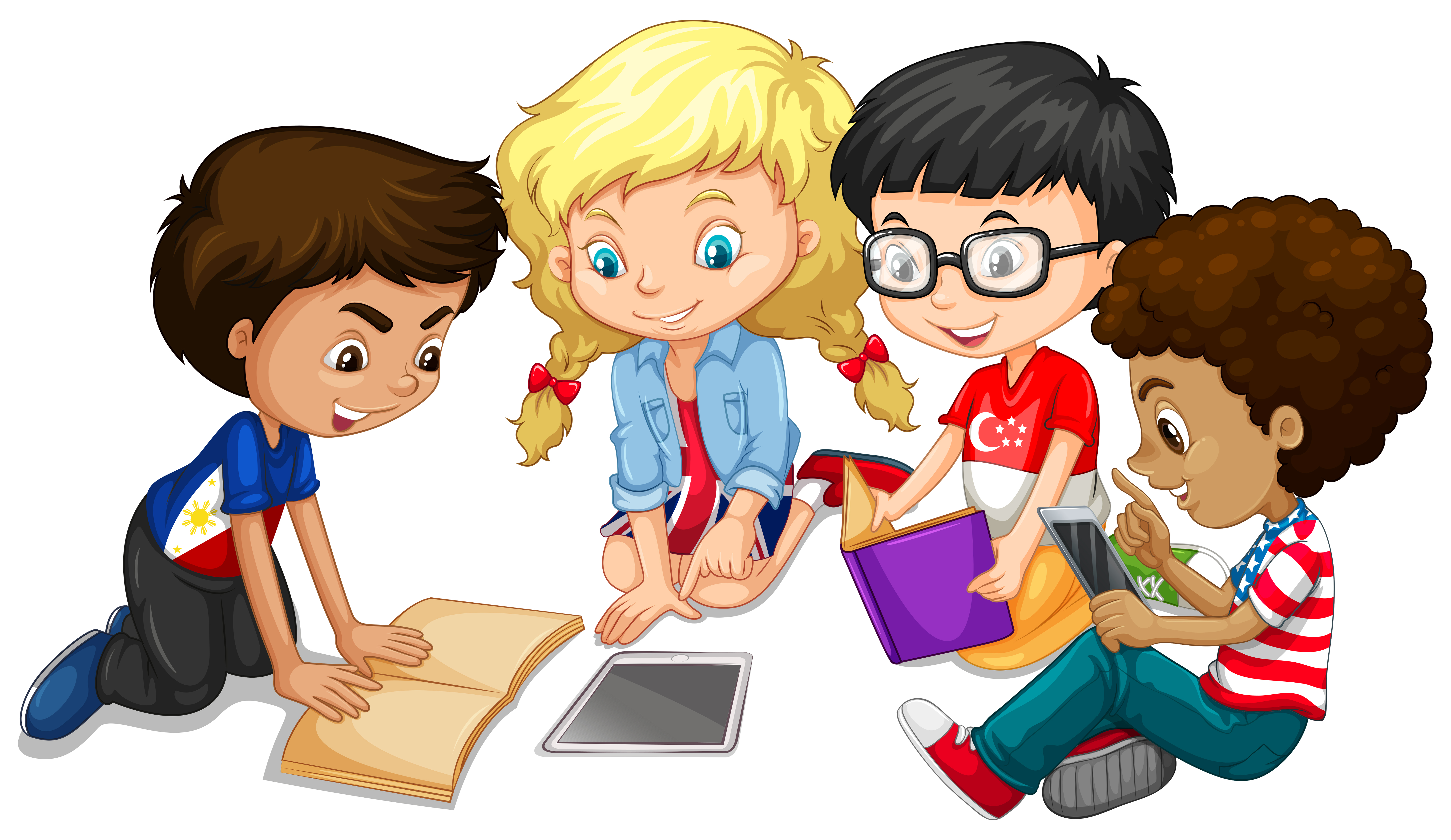 Monday 6th November, 2023
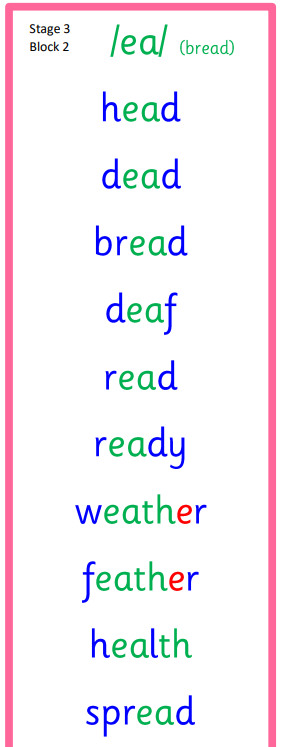 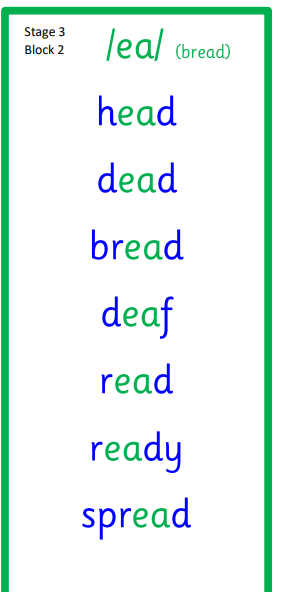 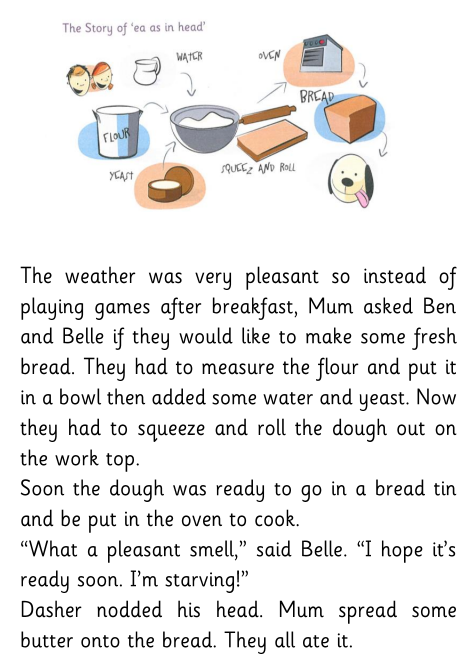 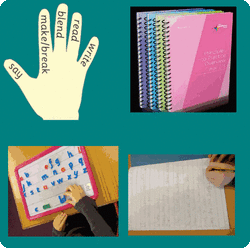 Active Literacy This week P3 are learning to read, spell and write words with the ”ea” sound as in head. Can you add any more “ea” words to our list?
This week, P3 are learning to read, write and spell these tricky words:
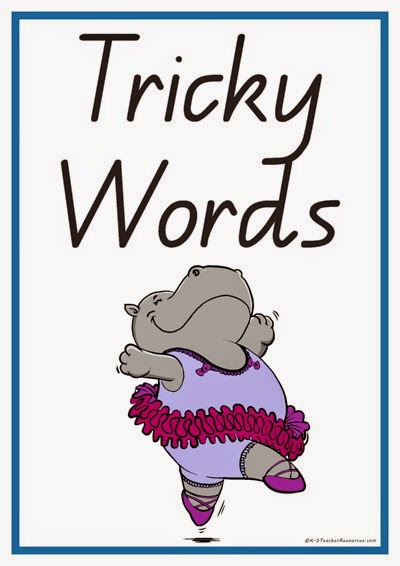 Mr Thorne

Copy the link into your browser to listen to Mr Thorne:

https://youtu.be/kdswe0jQo6I
head
pretty
another
Here are some suggested activities to use with P3 Active Litercy Words to help you learn to read, spell and write them. Use the activity/activities you think will help you and complete in your Home Learning jotter.
Reading & Writing
Log on to MyOn and choose a book to read for pleasure. 
You can read the book to yourself (or your dog, cat or wee brother or sister) or have it read to you...you choose! 
Perhaps you would like to read a book to find out more about the weather. Whatever you choose, enjoy!
https://www.myon.co.uk/login/index.html     

If there is a quiz linked to the book you 
have picked, please complete it.
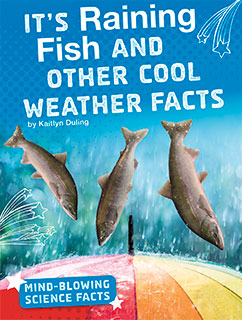 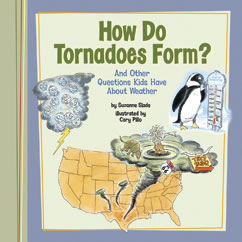 Numeracy
P3 will be learning how to round numbers to the nearest 10 and 100. Here is a game to consolidate learning in class. Choose your difficulty challenge.
Rocket Rounding (topmarks.co.uk)

Please continue to challenge your child to add and subtract 1, 10, 100 and 1000 from a given number,
Choose your number:
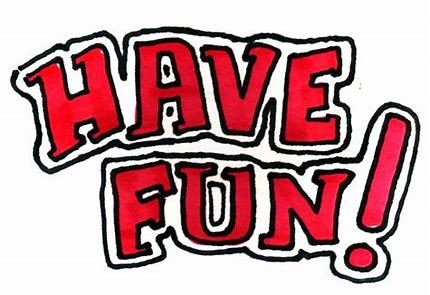 1145

+1
-1
+10
-10
+100
-100
+1000
-1000
45

+1
-1
+10
-10
145

+1
-1
+10
-10
+100
-100